POSTER: THEME
ADEE ANNUAL MEETING LIVERPOOL 2023
COLLABORATIVE EDUCATION IN A DIGITAL ERA
INSERT TITLE HERE
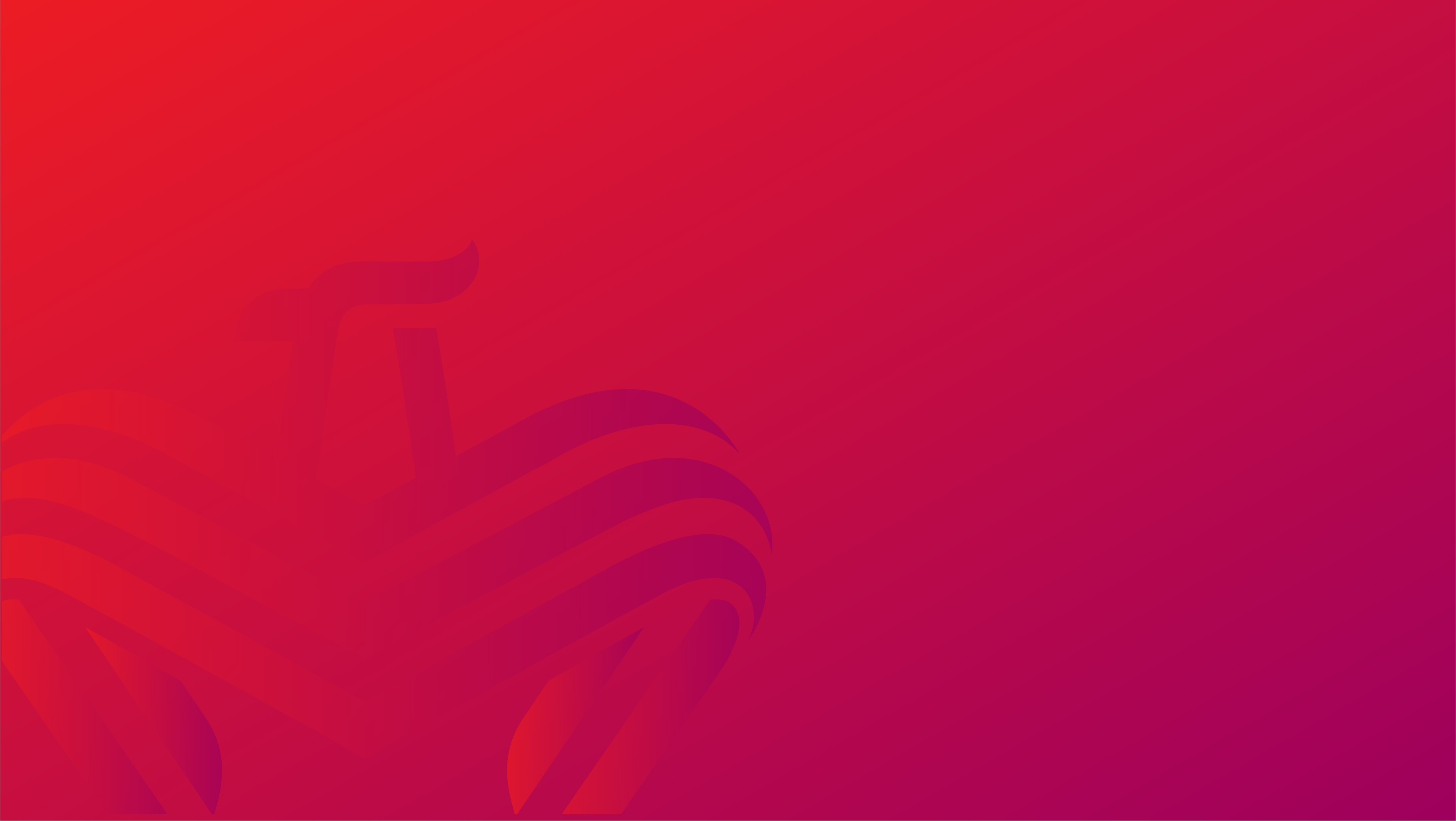 Insert author and affiliation here
Background 

Insert your references here
Aims & Objectives 

Insert your references here
Materials & Methods    

Insert your references here
Conclusions 

Insert your text and graphic here
Results

Insert your references here
Discussion 

Insert your references here
References

Insert your references here